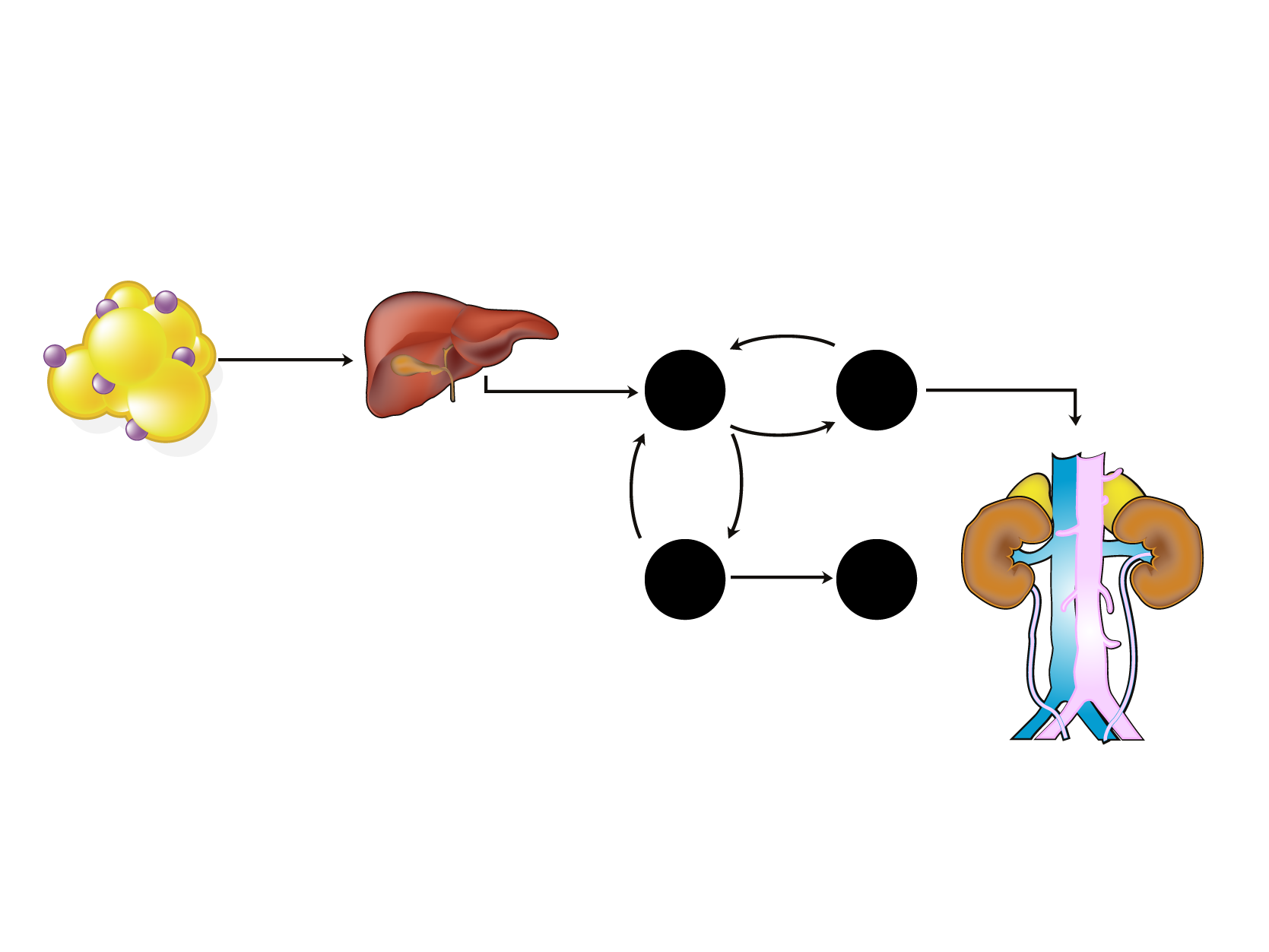 HOW INSULIN RESISTANCE AND DYSLIPIDEMIA ARE LINKED
Shorter HDL Half-life
CE
Adipose tissue*
Liver*
Blood
Kidney
HTGL
Fatty acids Adipokines
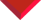 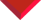 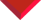 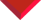 VLDL
HDL
CETP
TG
Apo B
VLDL
Apo AI
Small HDL
TG
CETP
Hypertriglyceridemia
CE
TG
LDL
LDL
HTGL
Small LDL
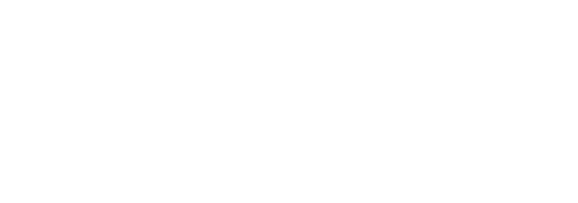 Legend
* Insulin resistance
CE = cholesteryl ester
CETP = cholesteryl ester transfer protein
HTGL = hepatic triglyceride lipase
TG = triglyceride